Freak the Mighty
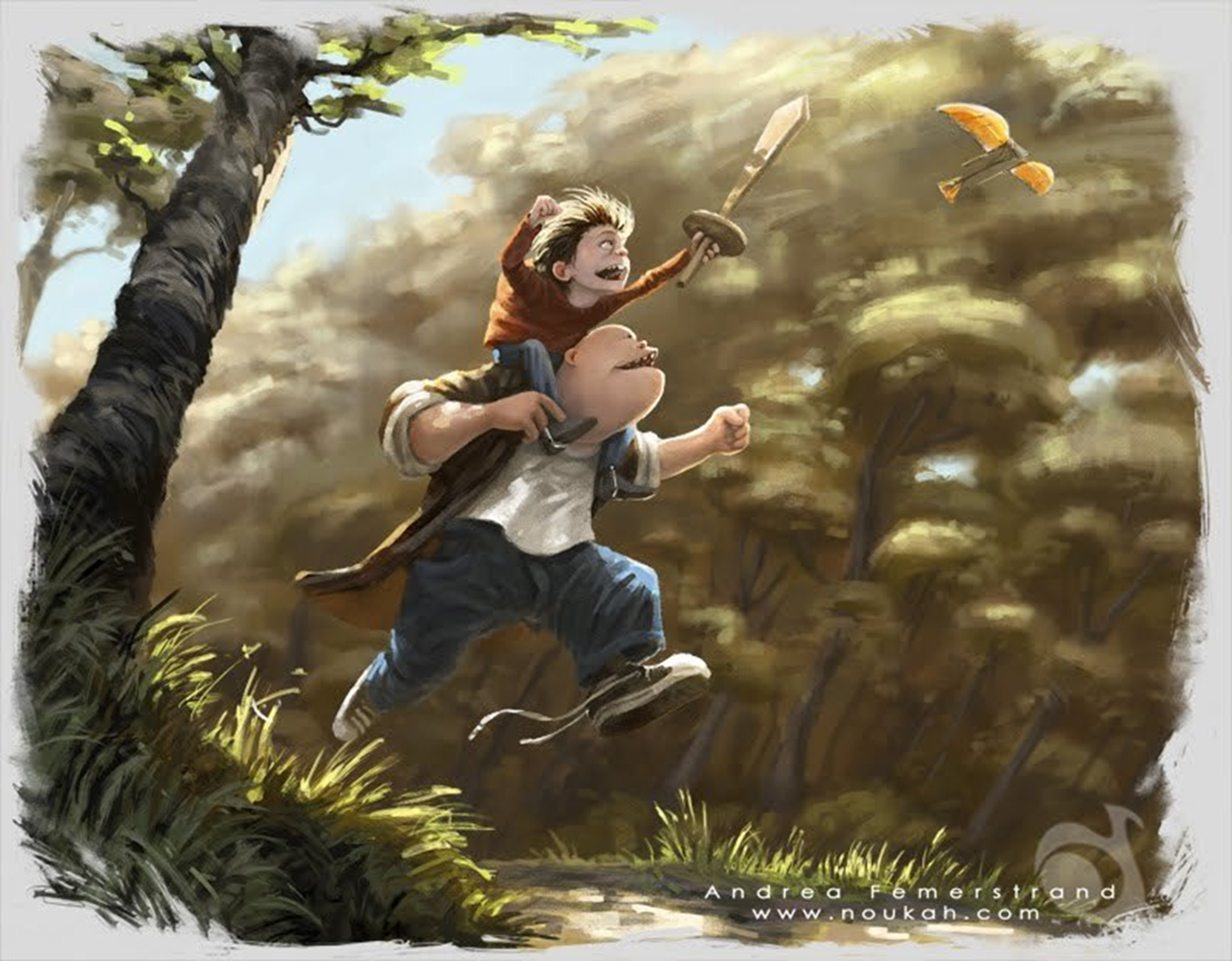 Vocabulary List 2
1. evasive  -  adjective
avoiding something or someone
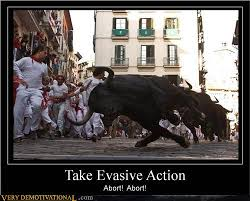 2.  incision – noun
a cut made by a surgical knife
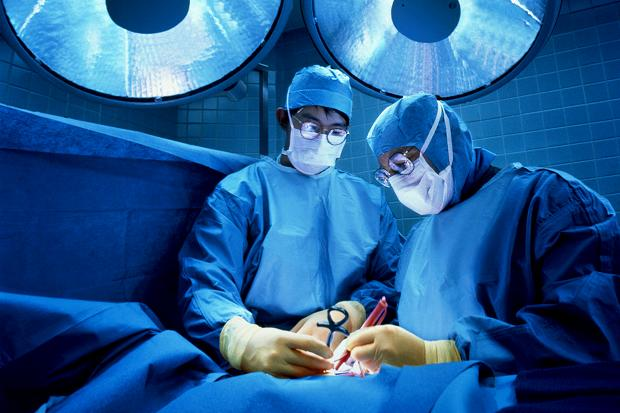 3. smug - adjective
full of yourself
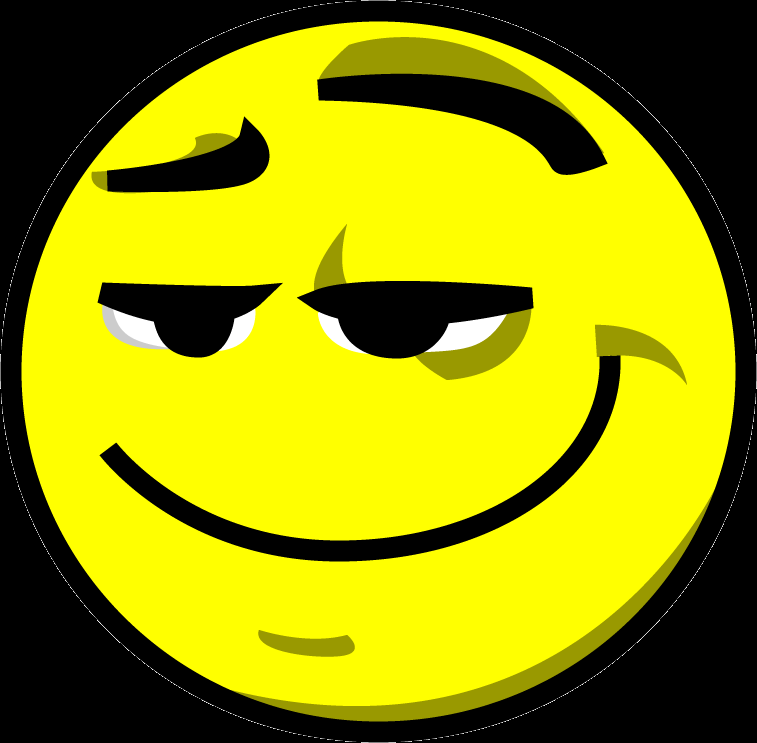 4.  vegetate - verb
to waste time doing nothing
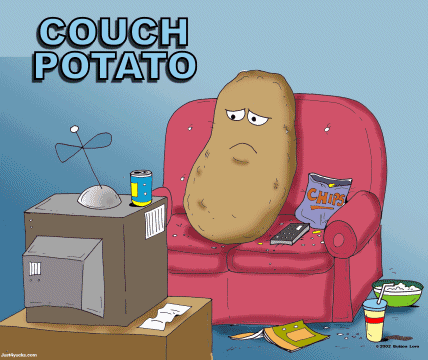 5.  intruding - verb
to force in without invitation or right
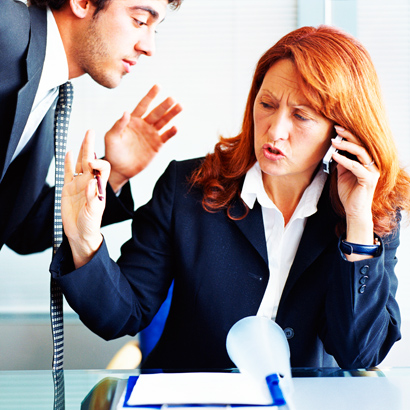 6. modification - noun
a change to make something better
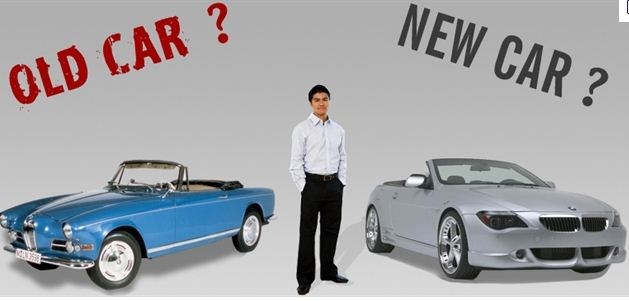 7. optimum - adjective
at the highest possible level; best possible
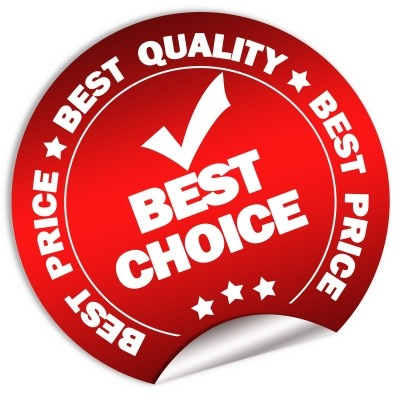 8.  encounter - verb
to meet unexpectedly
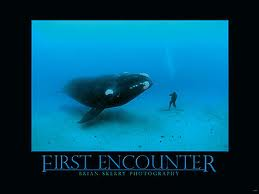 9. retrieve - verb
to get something that was lost, misplaced, or moved
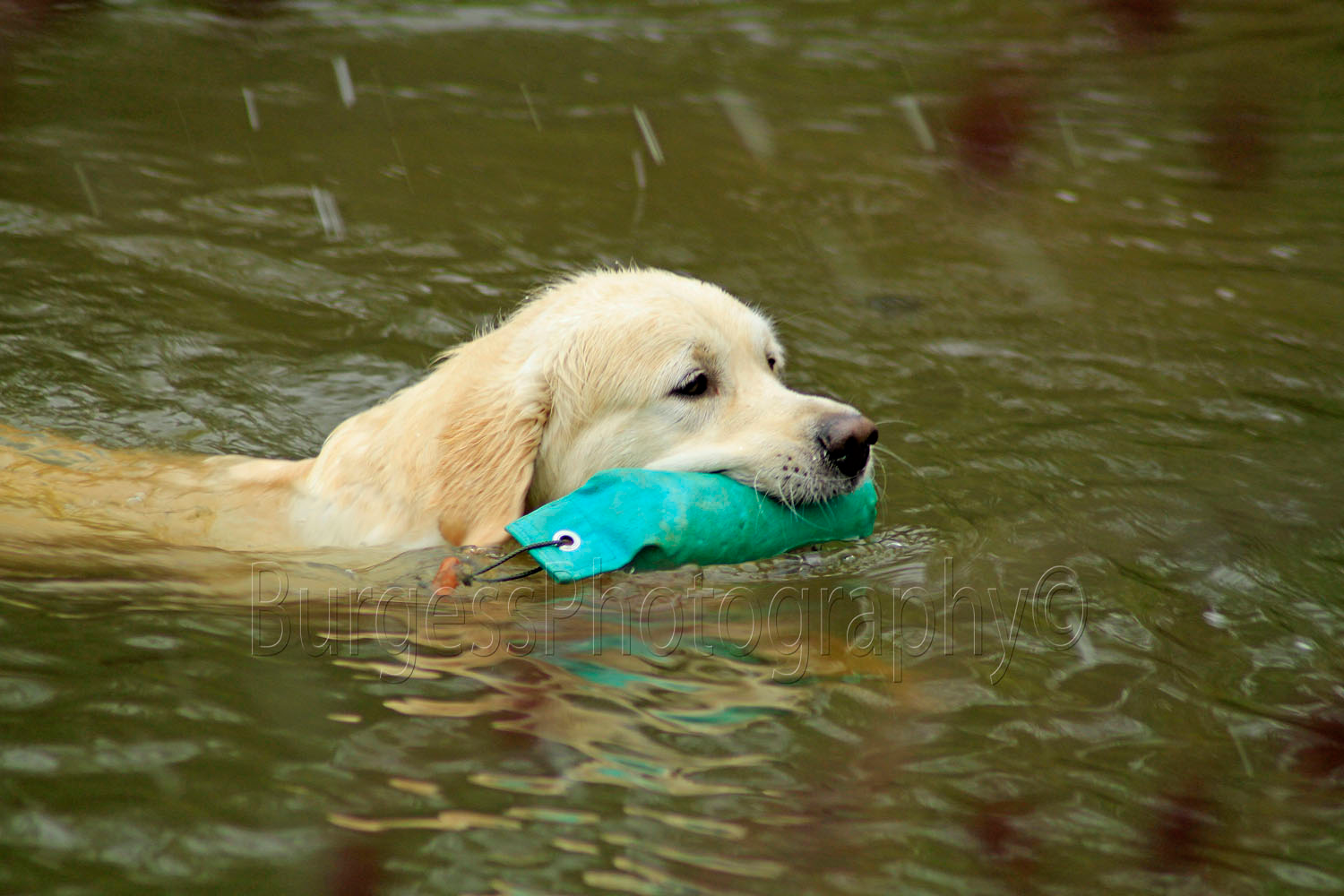 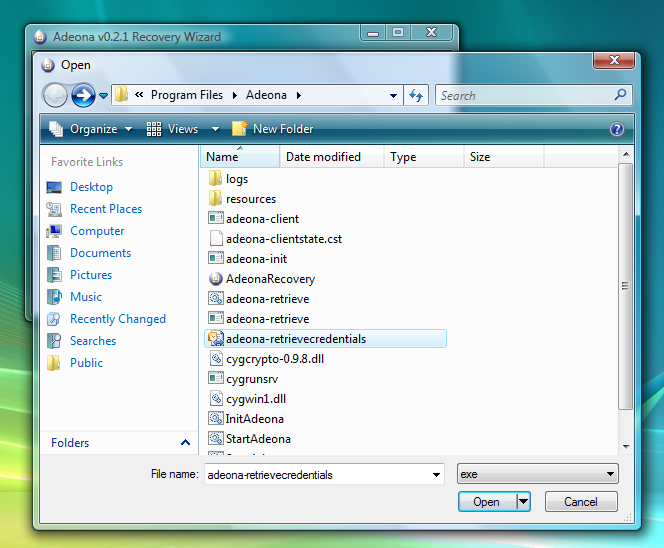 10. divulge - verb
to tell information that's supposed to be secret
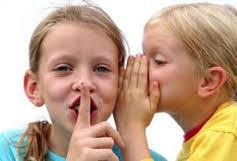 HOMEWORK
Write 5 compound sentences with 5 vocabulary words.
Write 5 complex sentences with the OTHER 5 words.
Use your notebook to review sentence structure.
REVIEW SLIDES
1. evasive  -  adjective
avoiding something or someone
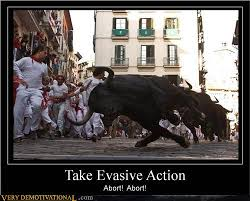 2.  incision – noun
a cut made by a surgical knife
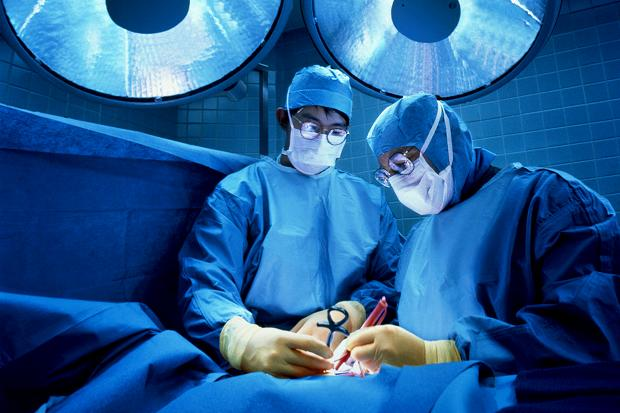 3. smug - adjective
full of yourself
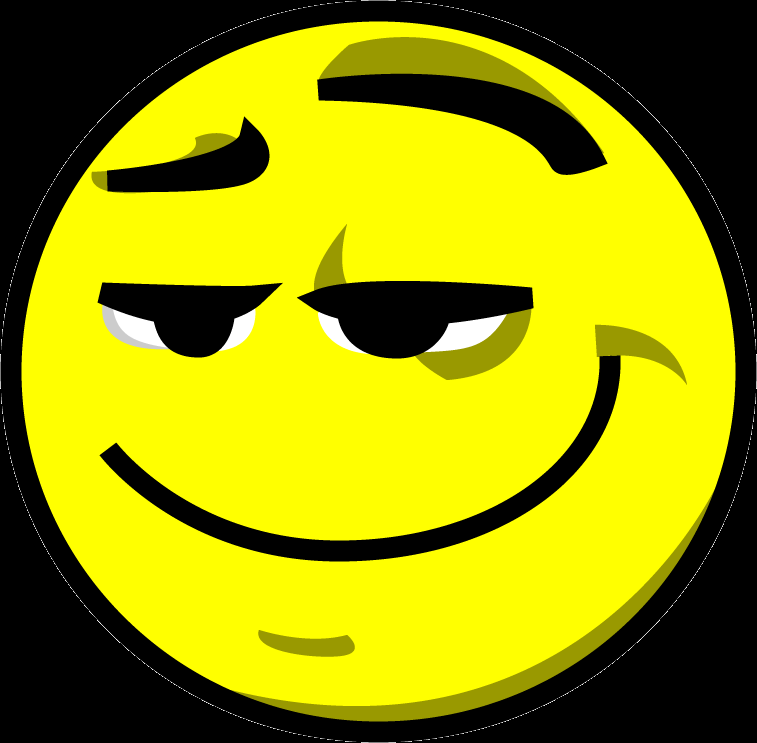 4.  vegetate - verb
to waste time doing nothing
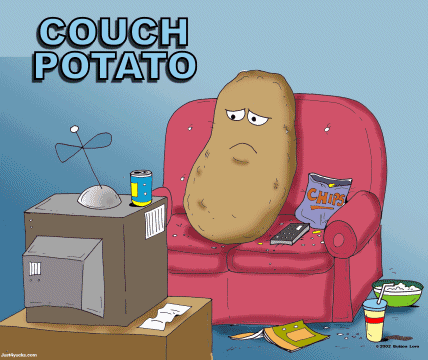 5.  intruding - verb
to force in without invitation or right
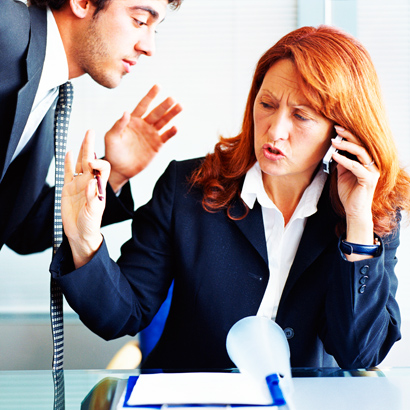 6. modification - noun
a change to make something better
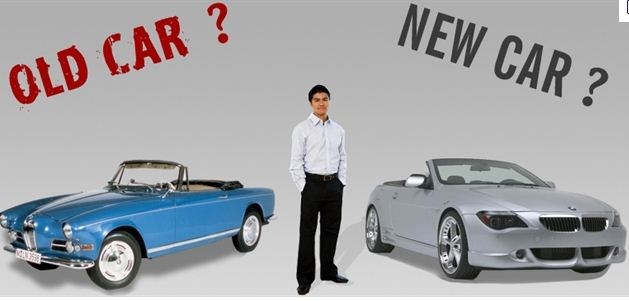 7. optimum - adjective
at the highest possible level; best possible
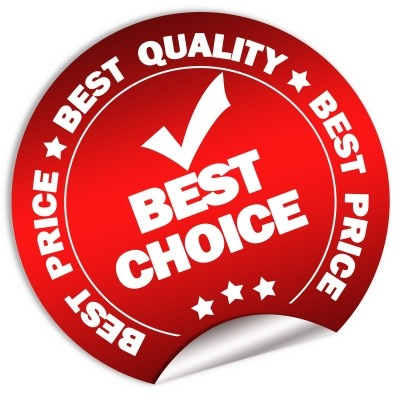 8.  encounter - verb
to meet unexpectedly
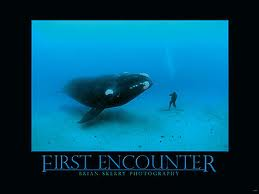 9. retrieve - verb
to get something that was lost, misplaced, or moved
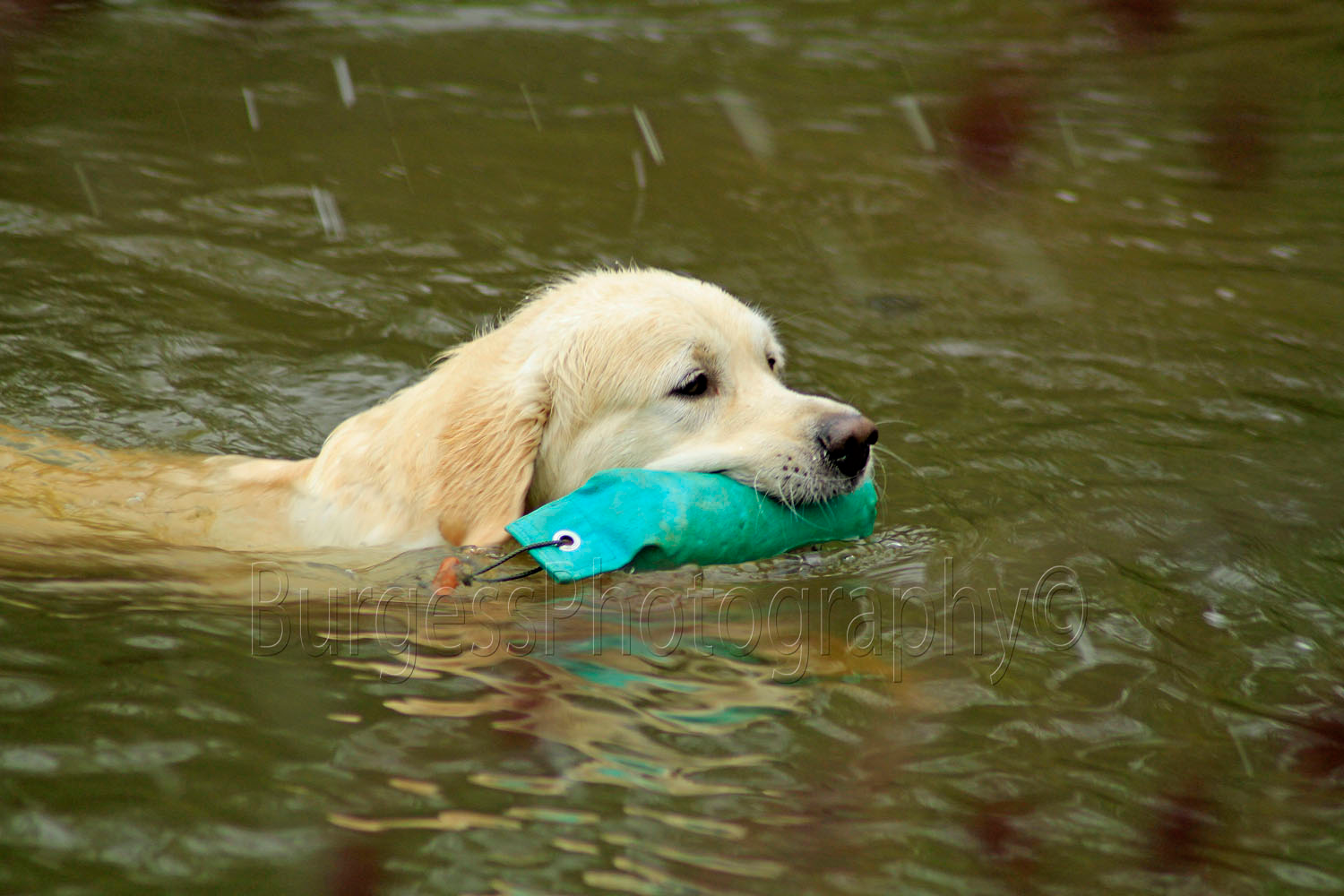 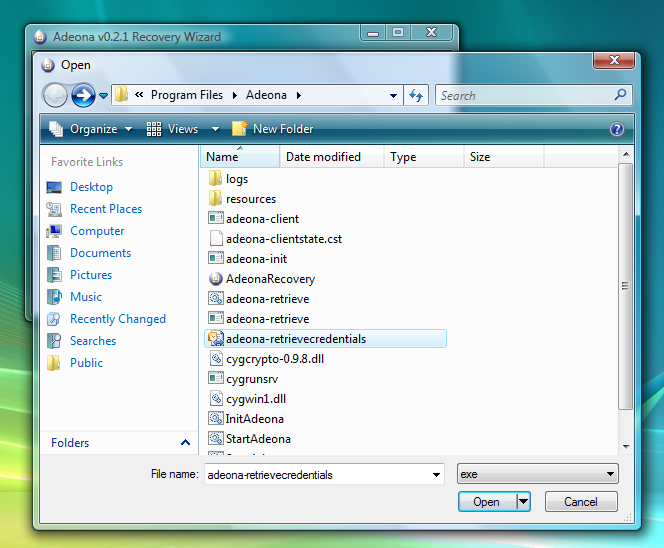 10. divulge - verb
to tell information that's supposed to be secret
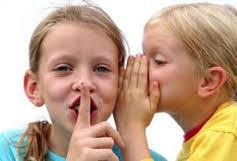